Diagnostik af urinvejsinfektion ved hjælp af urinstix hos kvinder i almen praksis.
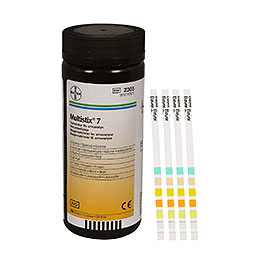 UVI er et hyppigt problem.2-5 % af alle kontakter i praksis drejer sig om mulig UVIForskellige diagnostiske indgangsvinklerVores erfaring fra over 20 forskellige lægepraksis:  ¾ urinstix  ¼ mikroskopiHyppigst stix: Er den god nok?                         Kan den bruges?
[Speaker Notes: Indgangsvinkel/valget mange årsager (ressourcer, økonomi, tid erfaringer m.m)]
Formål:”Urinstixens evne til at diagnosticere UVI hos kvindelige patienter over 18 år med urinvejssymptomer ude i Almen Praksis. Evnen målt ved sensitivitet, specificitet og prædiktive værdier, hvor Golden standard defineres som urindyrkning”. Kan man udelukkende ud fra urinstix diagnosticere UVI hos denne patient-population ?
Metode:- Pubmed, google, referenceliste, forfattere-Artikler: sammenlignelige  med danske forhold, kvinder, nyere artikler- 4 artikler ud af 15 som vi valgte at analysere nærmere
[Speaker Notes: 15-20 artikler]
Artikler:- 2 amerikanske og 2 engelske- Almen praksis, skadestue, klinisk laboratorium- Gold standard i alle studierne er dyrkning- Svært at lave direkte sammenligninger studierne i mellem, grundet         forskellige populationer, set-up og cuttoff-points- Dog er det muligt at sammenligne yderpunkterne i 3 af studierne:  Helt blank stix og positiv leucocytesterase og nitrit.
.











       Tabel 1: Diagnosticeret UVI hvor urinstix er fundet positiv for både leukocytesterase og nitrit.
Resultater
[Speaker Notes: Nostrand ikke med]
Udelukke UVI, kan man det?- Blank urinstix- NPV mellem 73-100%-”Gråzone” – alt her i mellem
Fejlkilder- Inklusions- og eksklusionskriterier- Bakterieflora- Population- Golden Standard    - uenighed om 10*3, 10*4 eller 10*5 bakterier/ml.
ScreeningPrævalensen af UVI i en befolkning med dysuri tænkes at være 50%. Hvor god er testen til at forudsige syg/rask? PPV: 83,3% NPV 64,3%
Hvad sker der hvis man bruger urinstixen som screening i en asymptomatisk population, hvor vi antager at prævalensen er 10%?PPV: 35,7% NPV: 94,2%
KonklusionMan kan kun diagnosticere UVI alene ved urinstix, hvis den er positiv for både leukocytesterase og nitrit.Man kan kun afkræfte UVI alene ved urinstix, hvis den er blank.